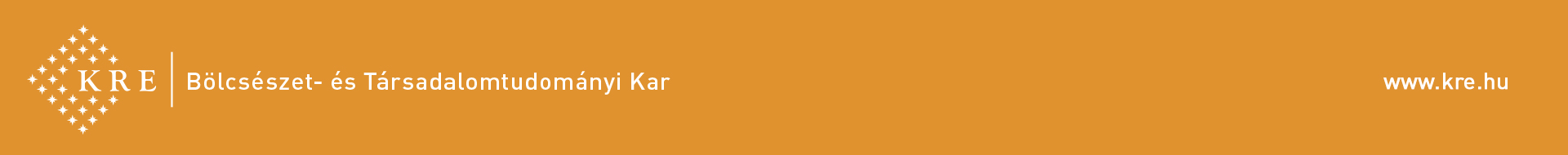 Géza HorváthEinführung in die Kulturwissenschaft XI.
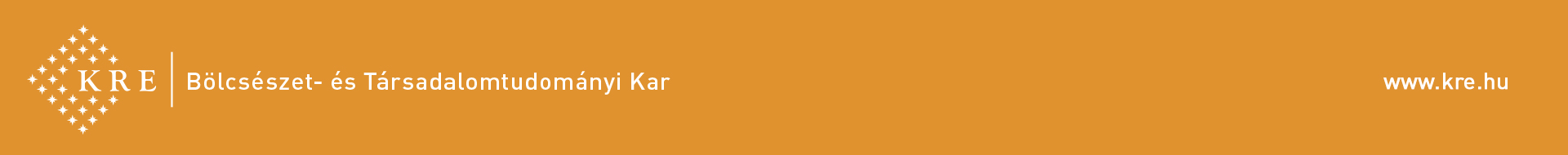 GEDÄCHTNIS
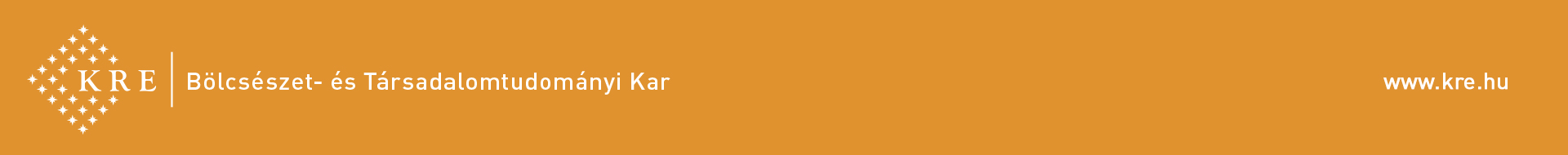 Die Gedächtnis-Forschung ist ein transdisziplinäres Forschungsgebiet
Neurologie
Psychologie
Psychoanalyse
Soziologie
Geschichtsforschung
Politologie
Literatur- und Kulturwissenschaft
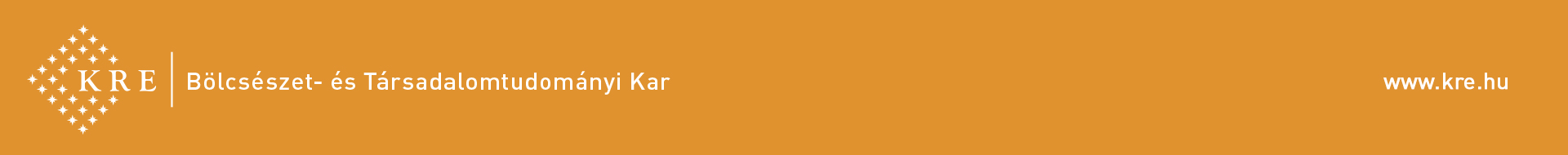 Gedächtnis und Erinnerung
Erinnerung
← (sich) erinnern = Tätigkeit des konkreten Zurückblickens auf vergangene Ereignisse

Gedächtnis
← gedenken ← denken = Voraussetzung des (Sich)Erinnerns, Produkt und Sammelbegriff für Erinnerungen
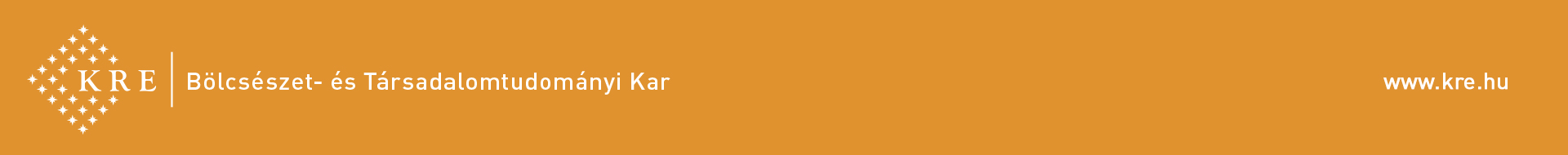 Autobiographisches Gedächtnisaktives und passives Gedächtnis„Ich-Erinnerung’” oder „Mich-Erinnerung”„Ich erinnere mich” oder „ich werde erinnert”
„Ich erinnere mich […] oder werde erinnert durch etwas, das mir quersteht, seinen Geruch hinterlassen hat […] Aus dem Abseits taucht etwas auf, das nicht sogleich zu benennen ist. Sprachlose Gegenstände stoßen uns an, Dinge, die uns seit Jahren, so meinen wir, teilnahmslos umgaben, plaudern Geheimnisse aus: peinlich, peinlich!” (Günter Grass: „Ich erinnere mich” 2001)
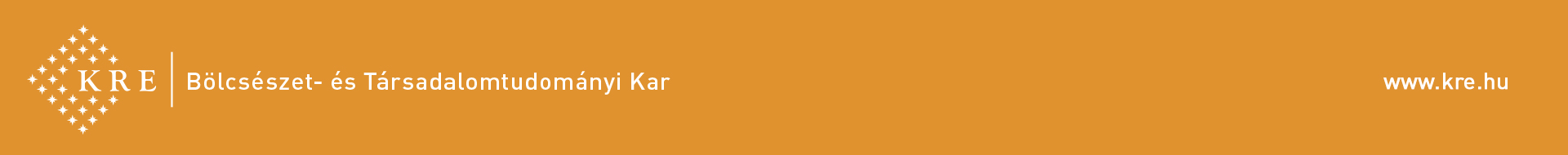 Episodisches Gedächtnis – semantisches Gedächtnis
Selbsterfahrung, individuell erworbener Erinnerungsschatz

Dynamisches Erinnern unzuverlässig, „begrenzt”, Kurzzeitgedächtnis (Alzheimer-Patienten)
„kurz angebunden an den Pflock des Augenblicks” (Nietzsche)
Nicht durch persönliche Erfahrung, sondern durch Lernen erworben

Kognitives Wissen (6x6=36)
   zuverlässig,
   im Gehirn gespeichert,
   kann trainiert werden Memorieren (Schauspieler)
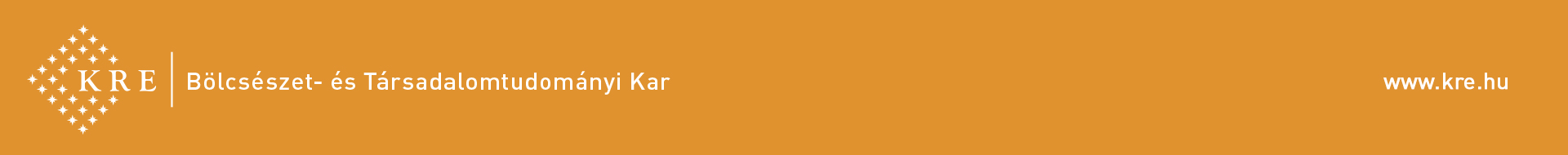 verkörpertes Gedächtnis – ausgelagertes Gedächtnis
„prozeduales Gedächtnis” wird in den Körper eingelassen (Radfahren, Schwimmen, Klavierspielen)

Aktivitäten, die automatisiert werden (Frühstück) – 

habitualisierte Handlungen – sind nicht auslegbar
„episodisches und semantisches Gedächtnis” – Fixierung von Sprache in Schrift – ist auslegbar

Die Schrift ist kein Heilmittel, sondern Gift (Platon)

Statt Gehirn → Bibliotheken, Archive etc. sind Datenspeicher
Heute: „Google-Gedächtnis”
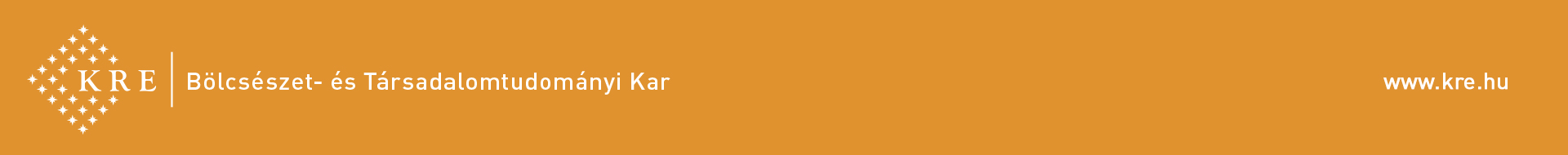 Google-GedächtnisInformation ↔ Wissen
„Heute verlassen wir uns auf unser Google-Gedächtnis; in einer Welt des beschleunigten Veraltens von Information ist der schnelle Zugriff auf Daten wichtiger geworden als der Besitz von Wissen” (Assmann, 186.)
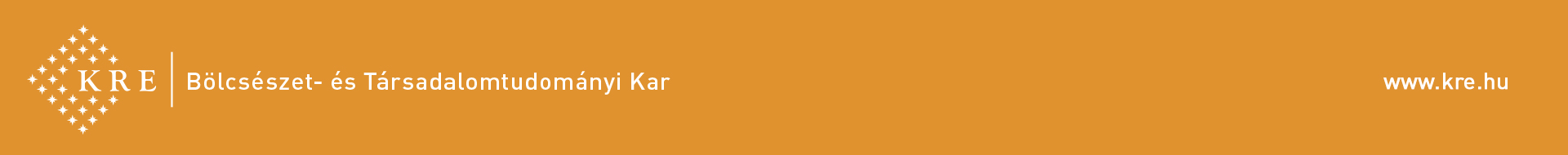 Kulturelles Gedächtnis der GesellschaftFunktionsgedächtnis - Speichergedächtnis
Funktionsgedächtnis
(Vordergrund): schützt die Identität eines Kollektivs, keine Auswahl aus der Fülle der überlieferten Bestände, die für die Identität einer Gruppe relevant sind.

„Diesen verkörperten und identitätsrelevanten Schatz kulturellen Wissens nennen wir Bildung” (Assmann, 186)

Bildung beruht auf Kanonisierung (Richtschnur) – einer Auswahl von Kunstwerken, „Klassikern”, die immer wieder gelesen werden…

Speichergedächtnis (Hintergrund): Quellen, Daten etc.
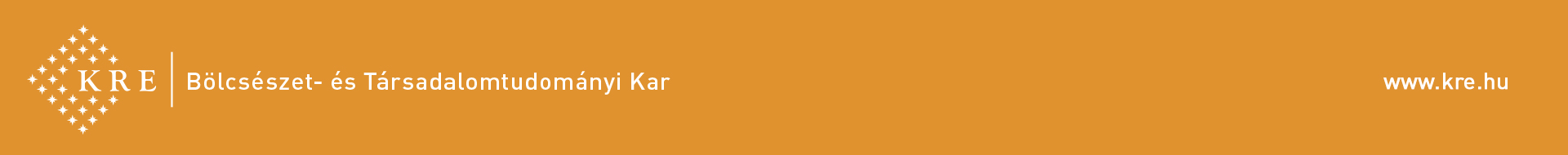 Individuelles und kollektives Gedächtnis
Individuelles Gedächtnis:
„privat”

Kollektives Gedächtnis:
Gruppengedächtnis in Gedächtnisgemeinschaften eingeschlossen (Familie, Militär, Reisegruppen, Ethnien, Nationen, Staaten) → Die „Wir-Identität” wird „gemacht” durch Medien (Text, Bild, Denkmal, wiederholte Feierlichkeiten, Jahrestag etc.)

„Monumentalische Geschichtsschreibung” (Nietzsche) = heroisches Selbstbild einer politischen Wir-Gruppe → Feindbild mythisch überhöhen
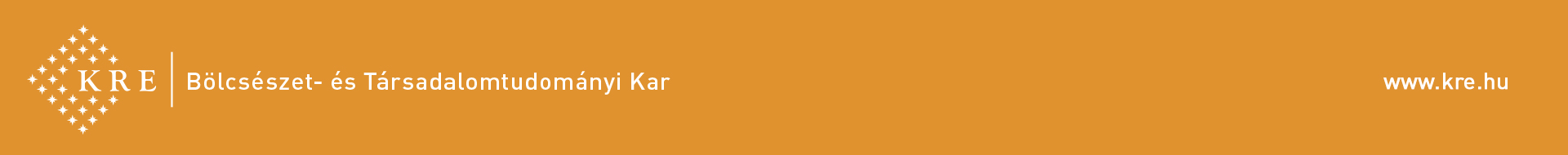 Gedächtnis – Schuld - Trauma
Assmann meint, seit den 1990er Jahren reflektieren verschiedene Staaten ihre historische Schuld, um „in der Form öffentlicher Bekenntnisse als ein ‚negatives Gedächtnis’ in ihr Selbstbild aufzunehmen” (Assmann, S.188)

Das ist aber problematisch, es sei denn, alle Staaten bekennen ihre Schuld… Wer entscheidet, wer schuld sei? → Der jeweilige Sieger (der Stärkere), die Macht (vgl. Kriegs(un-)schuld, Kollektivschuld) – die Schuldfrage in der Politik ist ein Manipulationsmittel der Macht
Gibt es einen Staat, Volk etc., das unschuldig ist?

Was passiert, wenn ein Staat seine Schuld bekennt? Wird ihm vergeben? Von wem? – Das führt zur Auflösung der Staaten, die ihre Schuld bekennen…
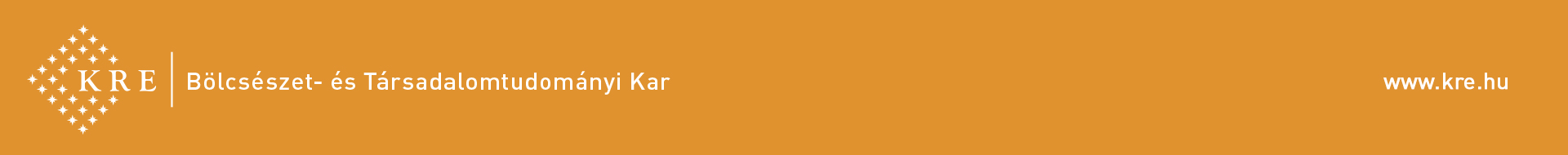 Trauma:
negatives, unverständliches, demütigendes, schmerzhaftes, (oft) lebensbedrohendes Erlebnis, kann die Identitätskonstruktion eines Individuums oder eines Kollektivs (Nation, Volk, religiöse Gemeinschaft etc.) zerstören. Es kann Langzeitfolgen haben (sexueller Missbrauch, Folter, Strafe ohne Verjährungsfrist etc.)
Kollektives Trauma:
Holocaust und andere Genozide (z.B.  Vernichtung der Ureinwohner bei der Kolonialisierung (Amerika), aus Afrika deportierte Sklaven (Amerika), Genozid an den Armeniern im Ersten Weltkrieg etc.)

„Zur Nachträglichkeit historischer Traumata gehört auch, dass sie von einer Generation zur anderen unbewusst (???) ‚vererbt’ werden.” (Assmann, S 189) 
Das traumatisiert sowohl die Täter wie auch die Opfer…